DBSPDatabases as signal processors(a formal model of streaming incremental computation)
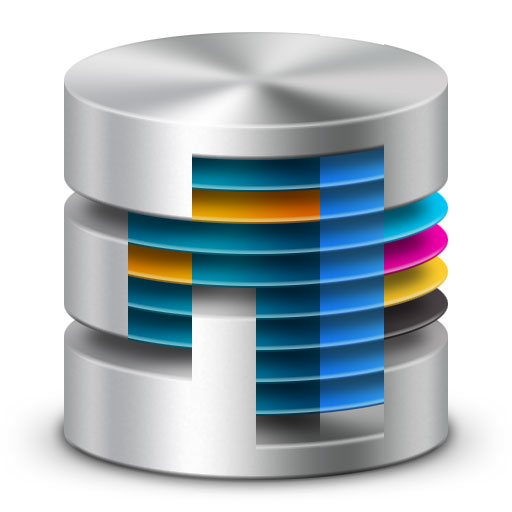 Mihai Budiu, Leonid Ryzhyk - VMWare Research 
Frank McSherry – Materialize.io
Val Tannen – University of Pennsylvania

October 6, 2021
VMware Research
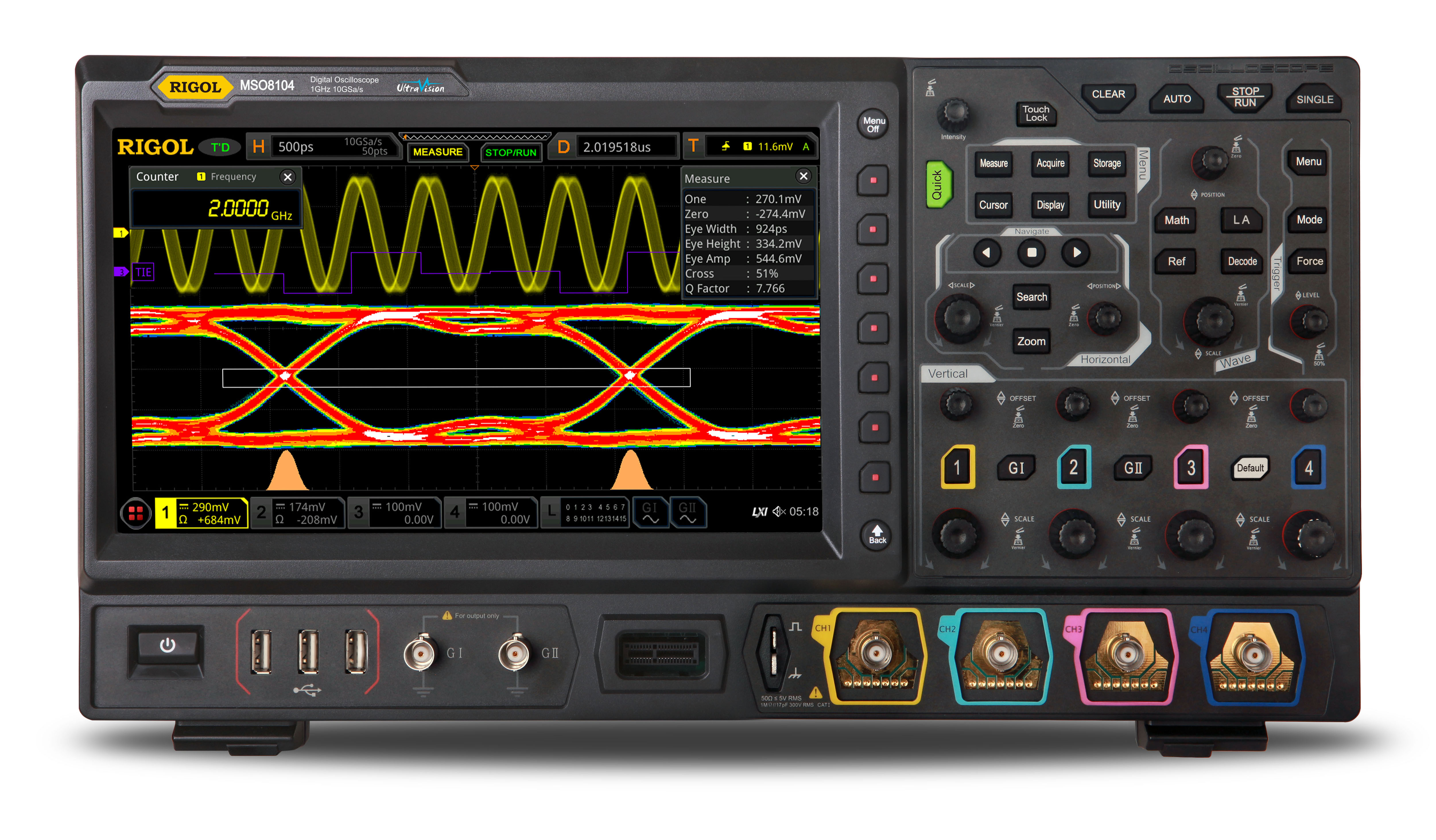 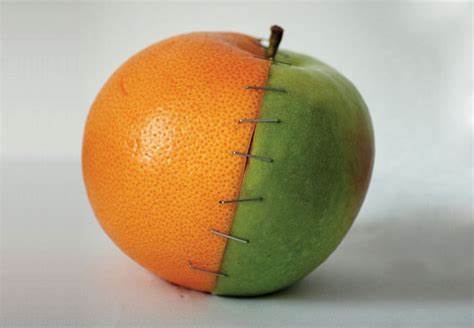 What will you see today
A simple mathematical model
Combining two well-known formalisms
Digital Signal Processing (DSP)
Relational Database Theory
The result is a model and a programming language forincremental and streaming computation
This formalism seems to be new
Simpler than alternative proposals
But this work has not been published or peer-reviewed yet
2
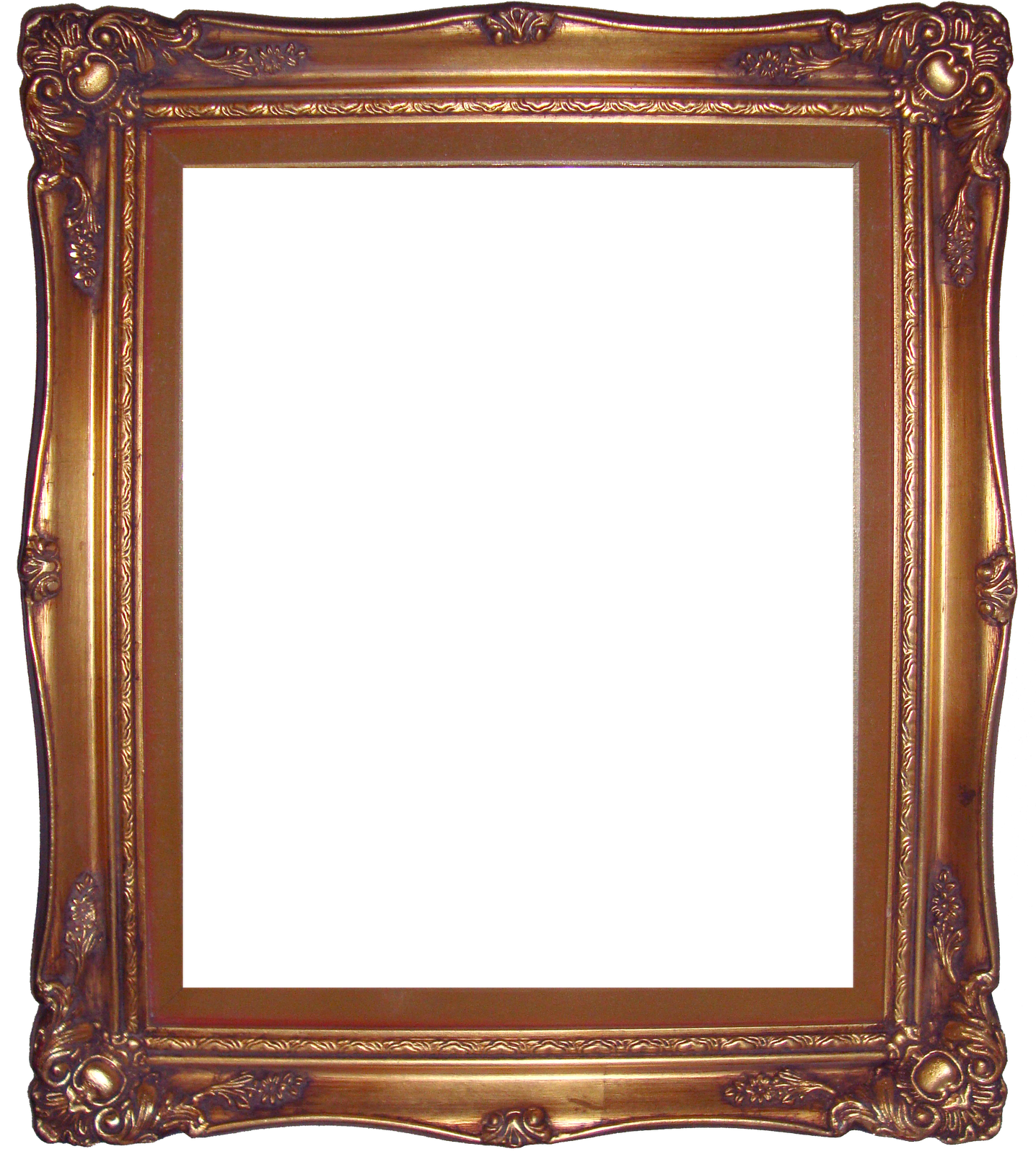 Outline
Basics of Digital Signal Processing
Incremental computation
Relational algebra as DSP
Incremental view maintenance
Efficient incremental computations
3
Analog and digital signals
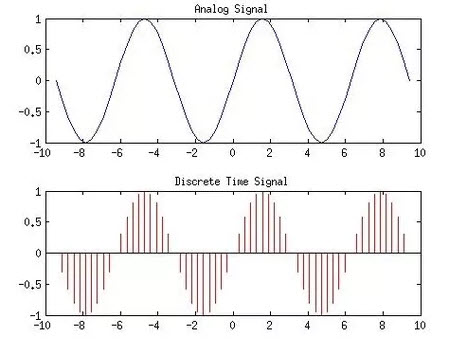 Analog to digital conversion
Digital to analog conversion
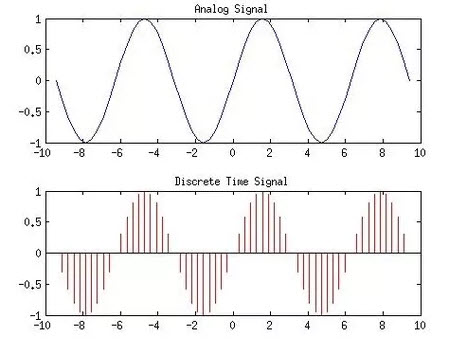 4
Nyquist–Shannon sampling theorem
If a signal contains no frequencies higher than B hertz, it is completely determined by giving its values at a series of points spaced 1/(2B) seconds apart.
You can compute on the digital versionwithout information loss
Our ears cannot hear more than 20khz
CDs sampling rate is 44.1khz
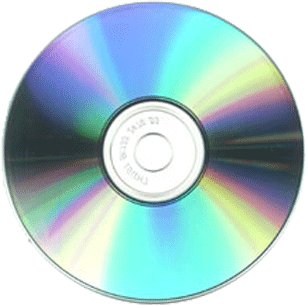 5
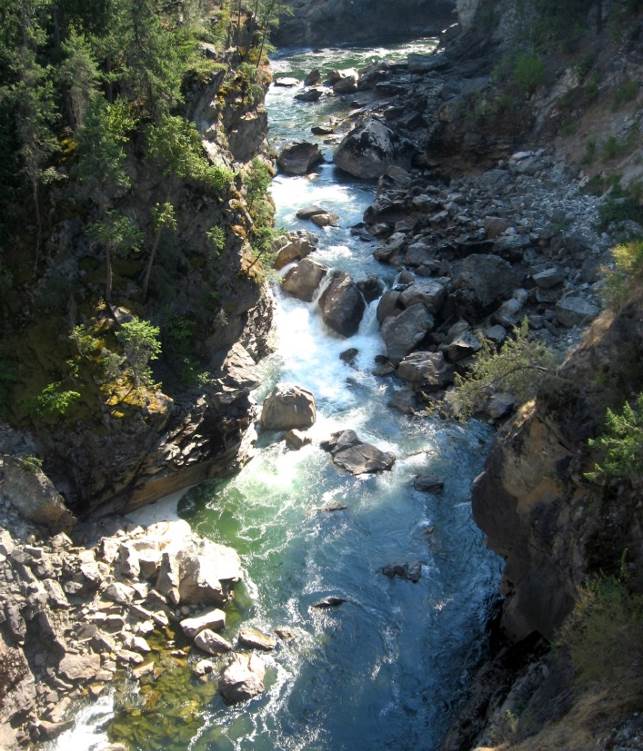 Streams
0
1
2
1
0
-1
-2
-1
6
Stream operators
…
…
…
…
…
7
…
Lifting
…
8
5
7
…
…
…
Addition
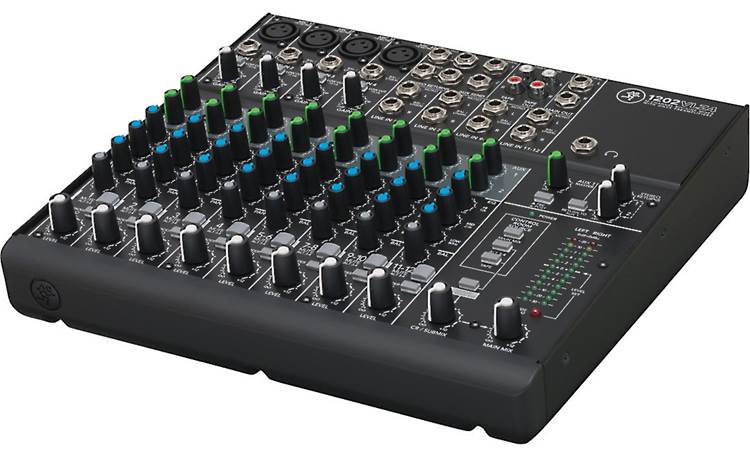 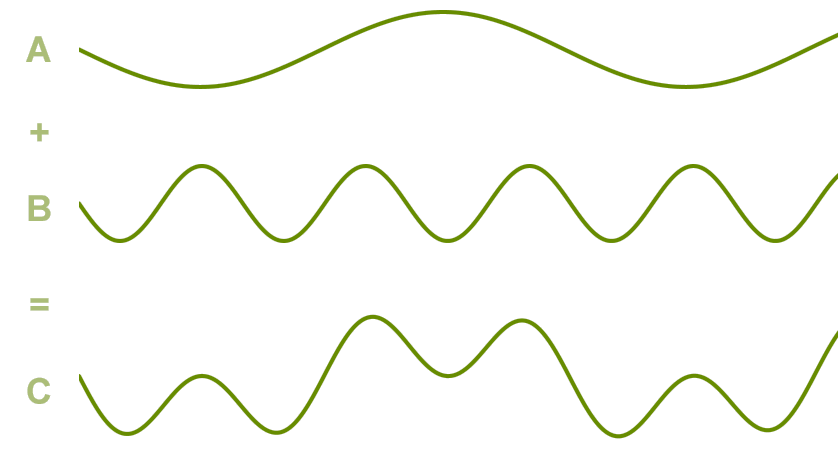 +
9
Silence
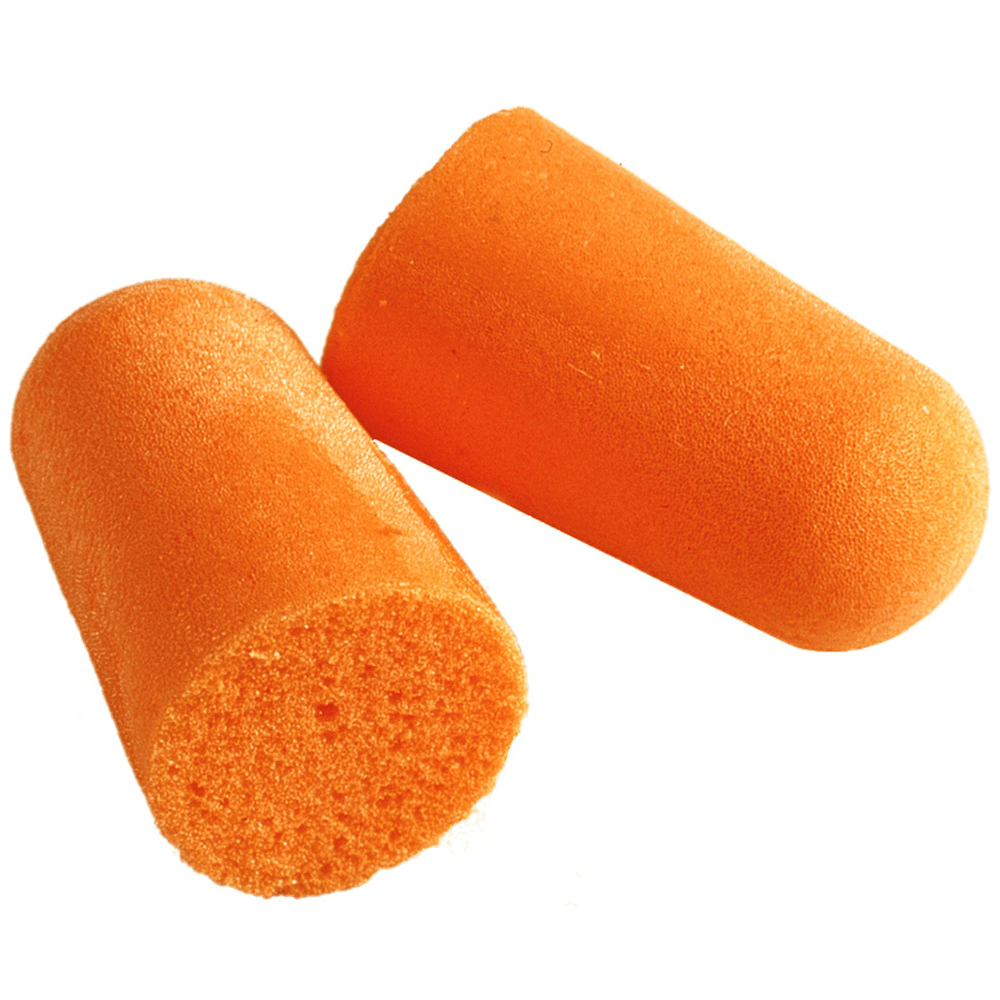 10
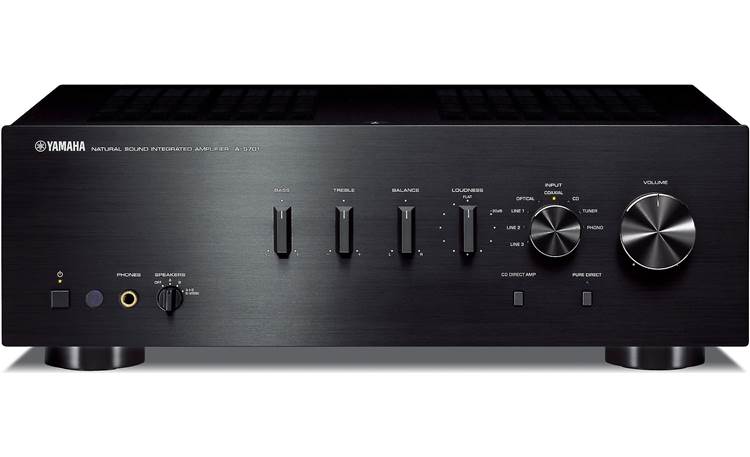 Amplification
…
…
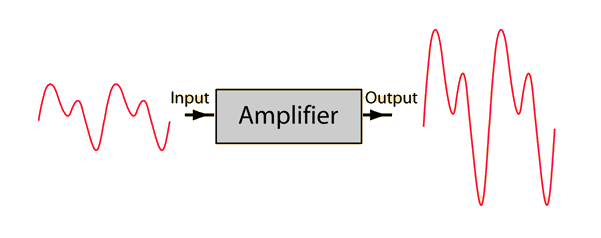 11
Negation
…
…
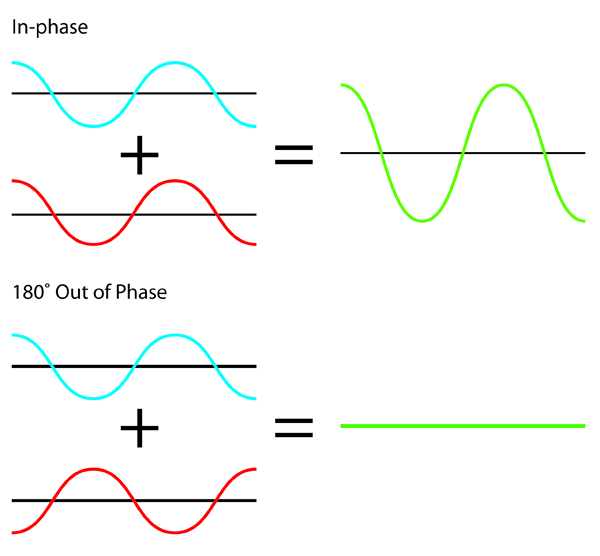 12
…
…
13
Chaining operators into circuits
o
i
14
Noise cancellation
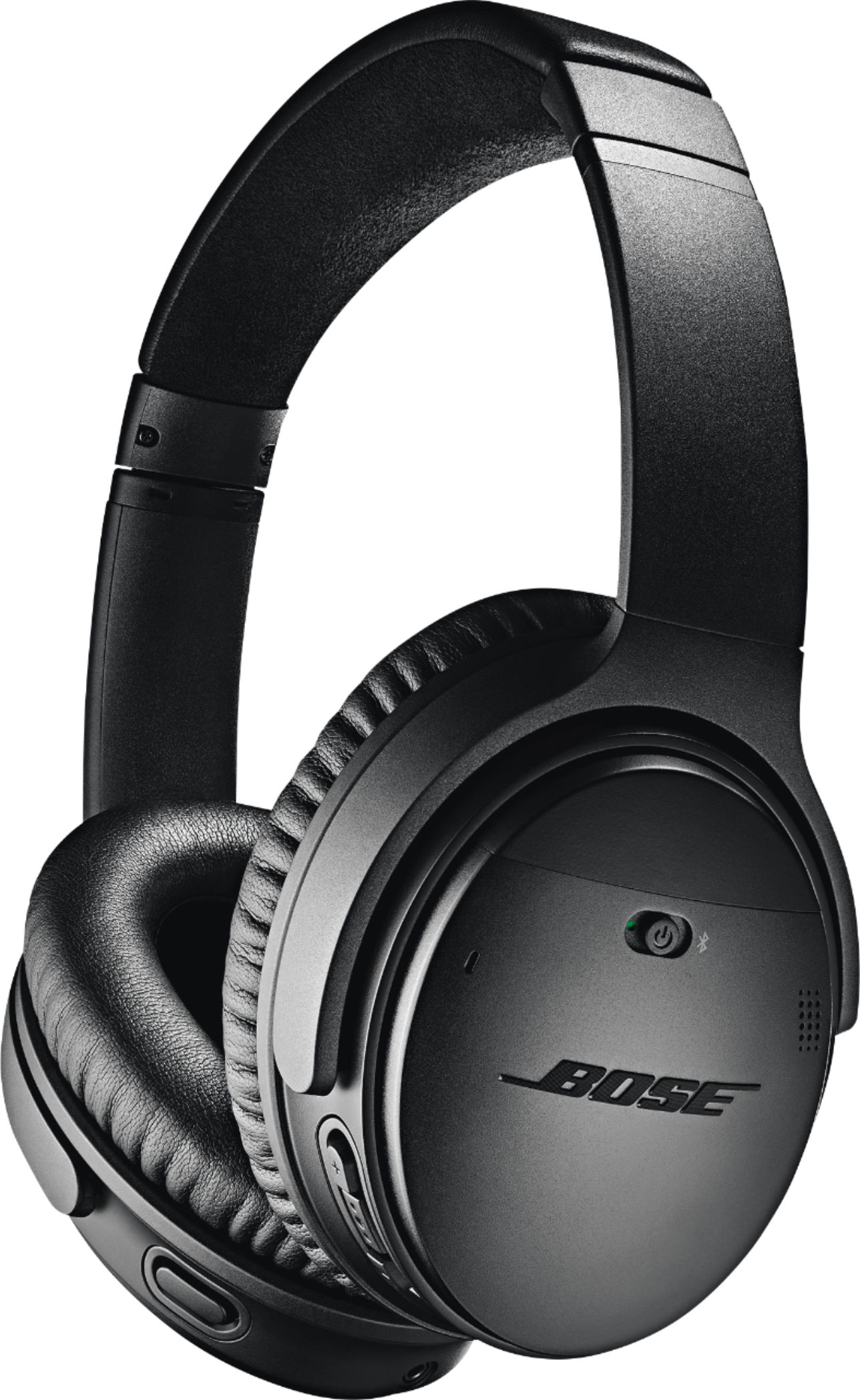 Predict future values (easy for periodic signals) 
Generate a negated stream
Add it to original stream
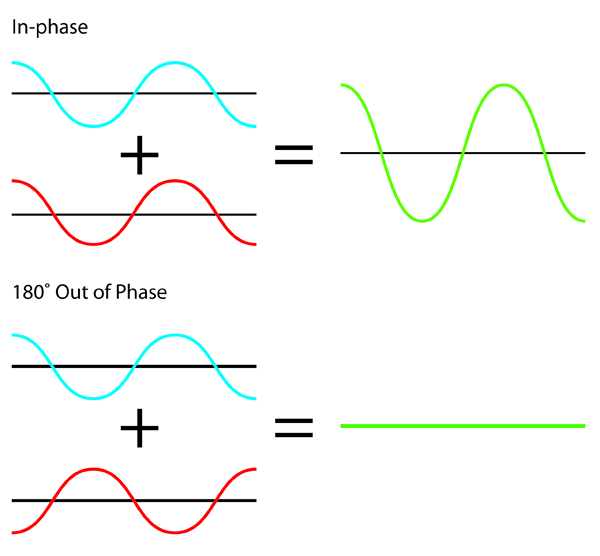 o
i
+
15
-
Circuit equivalence
We say that two circuits are equivalent if they compute the same result given the same inputs
Example: because function composition is associative,these two circuits are equivalent:
i
i
16
Time-invariance
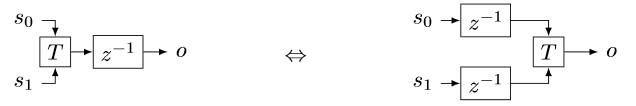 17
Causal operators
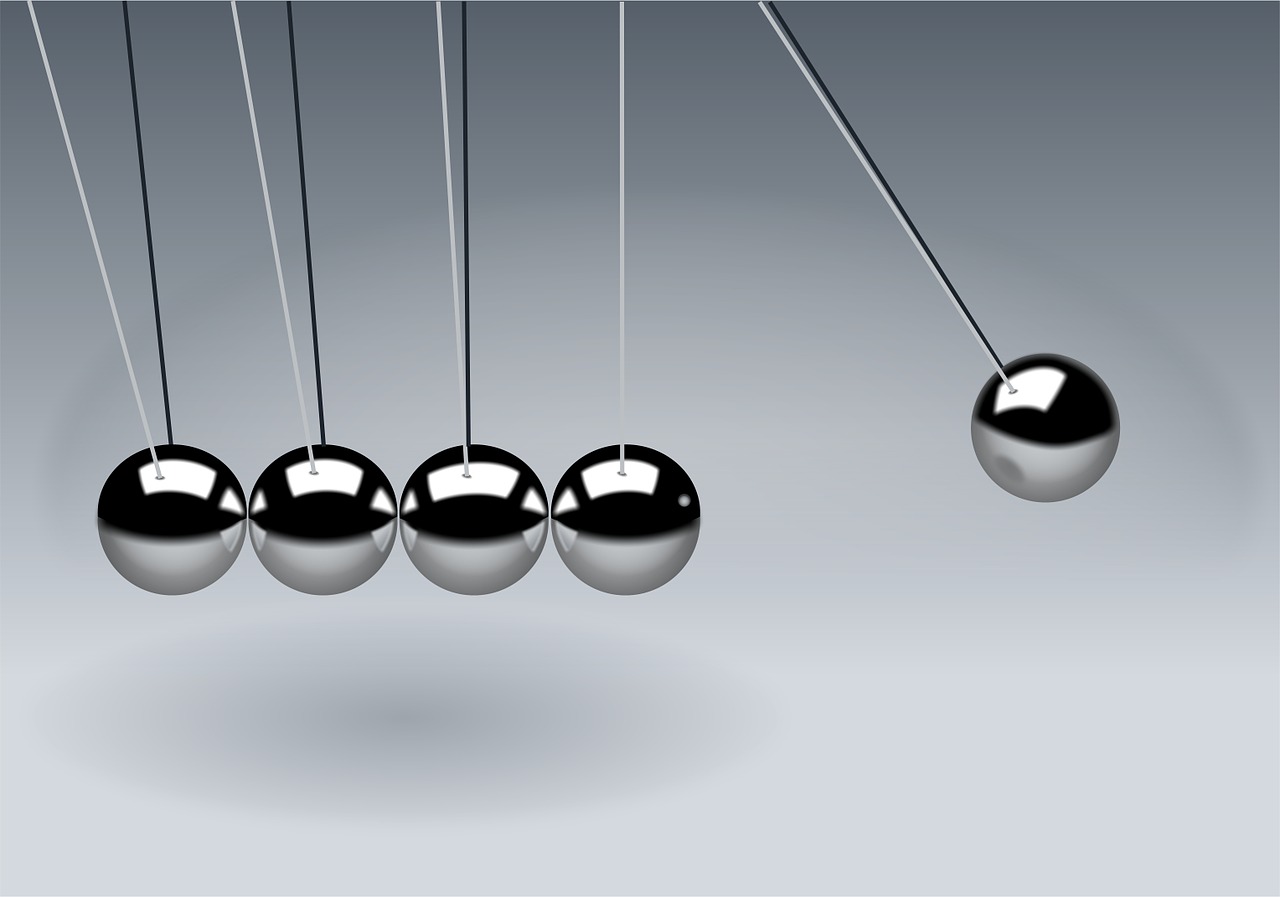 18
Differentiation
…
…
o
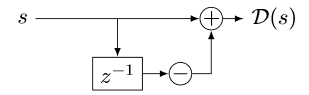 stream of changes
19
Integration
3
…
…
o
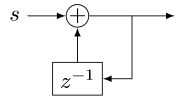 stream of changes
20
Some properties
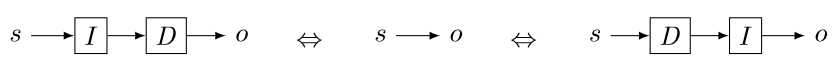 21
Linear operators
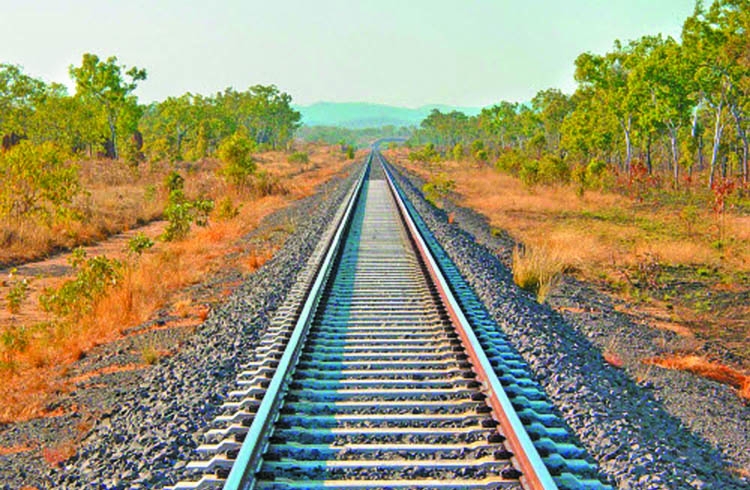 22
Bilinear operators
23
Incremental computation
do
D
di
Stream of input changes
Stream of output changes
Stream of inputs
Stream of outputs
24
Incremental operators with multiple inputs
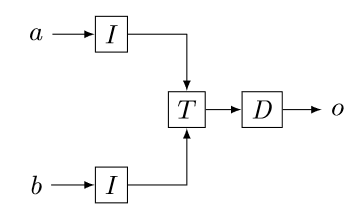 25
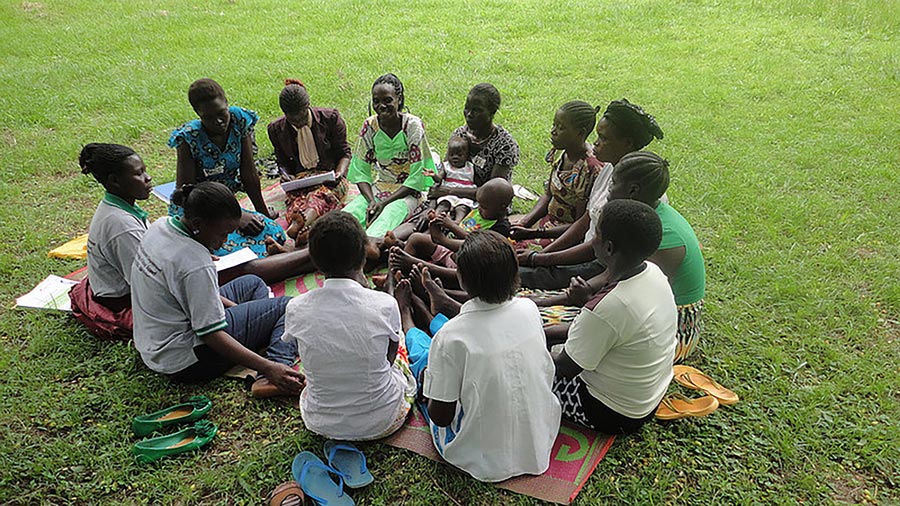 Streams as groups
26
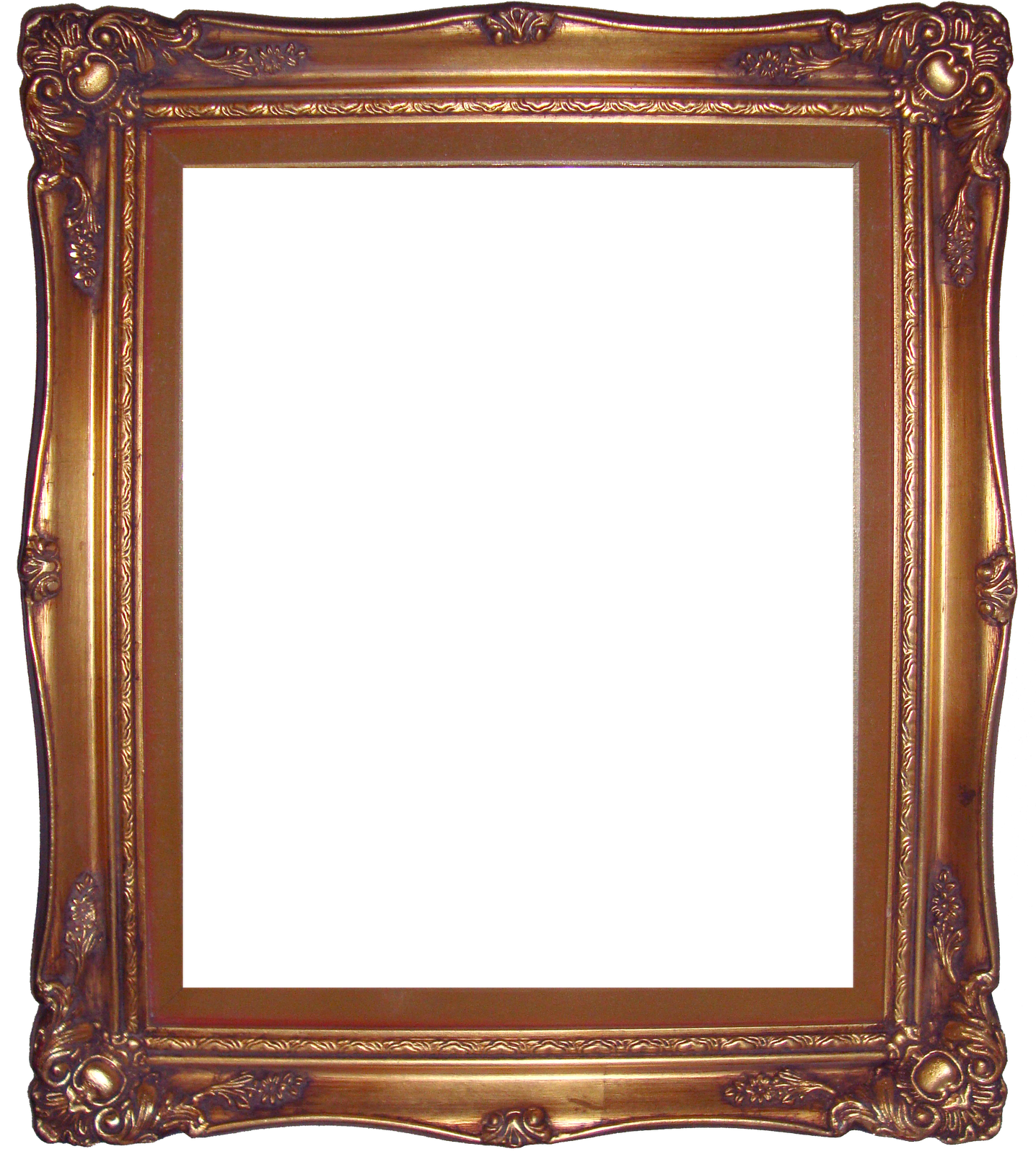 Outline
Basics of Digital Signal Processing
Incremental computations
Relational algebra as DSP
Incremental view maintenance
Converting DB queries to circuits
Efficient incremental computations
27
Databases
A relational database = collections of tables
A table = set of typed tuples
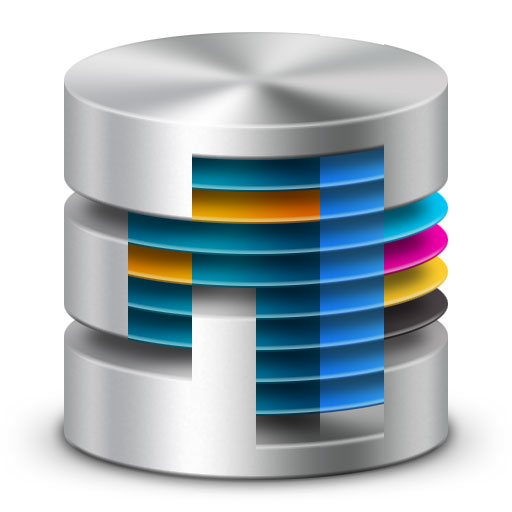 Table
28
Computing on tables
Table
Query result
Query
SELECT * FROM Table WHERE Age >= 10
29
Views
A database VIEW is a virtual table described by a query
The view contents is automatically updated when the tables it depends on are changed

CREATE VIEW V AS
SELECT * FROM Table 
WHERE Age >= 10

In most practical cases a change is much smaller than the table modified
30
Datalog
Essentially an alternative language to SQL for describing views(Datalog views are always sets – no duplicates allowed)
Differential Datalog (DDlog) is a dialect of Datalog with extra features
CREATE VIEW V AS
SELECT DISTINCT * FROM Table 
WHERE Age >= 10
V(name, age) :-    Table(name, age),   age >= 10.
Datalog
SQL
31
Views as streaming databases
…
…
…
…
D
32
Hold on! This is not well-defined!
Generalize tables to obtain a commutative group
33
tuples
34
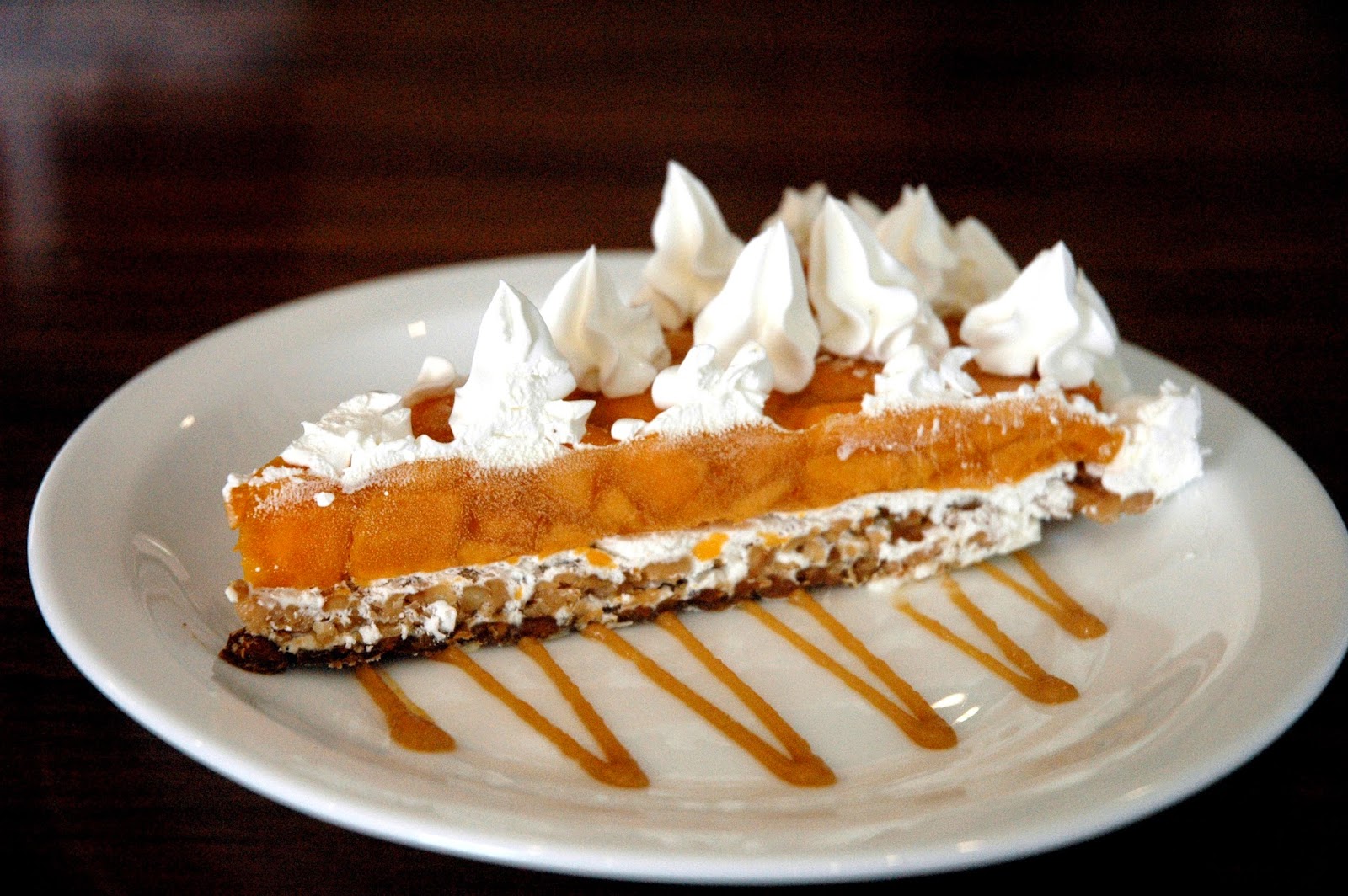 35
+
=
36
Recipe: Solving incremental view update
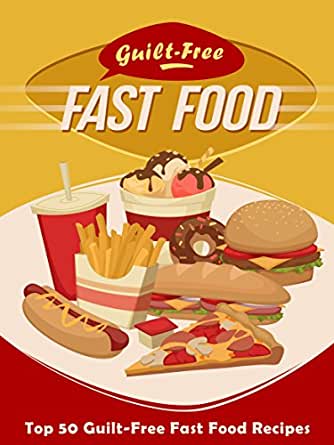 NOW
Done
Last part of talk
37
Definition of Differential Datalog
stream of input changes
DDlog compiler
Rust compiler
DDLog
program
Nativelibrary
stream of output changes
Differentialdataflow
library
38
From queries to circuits
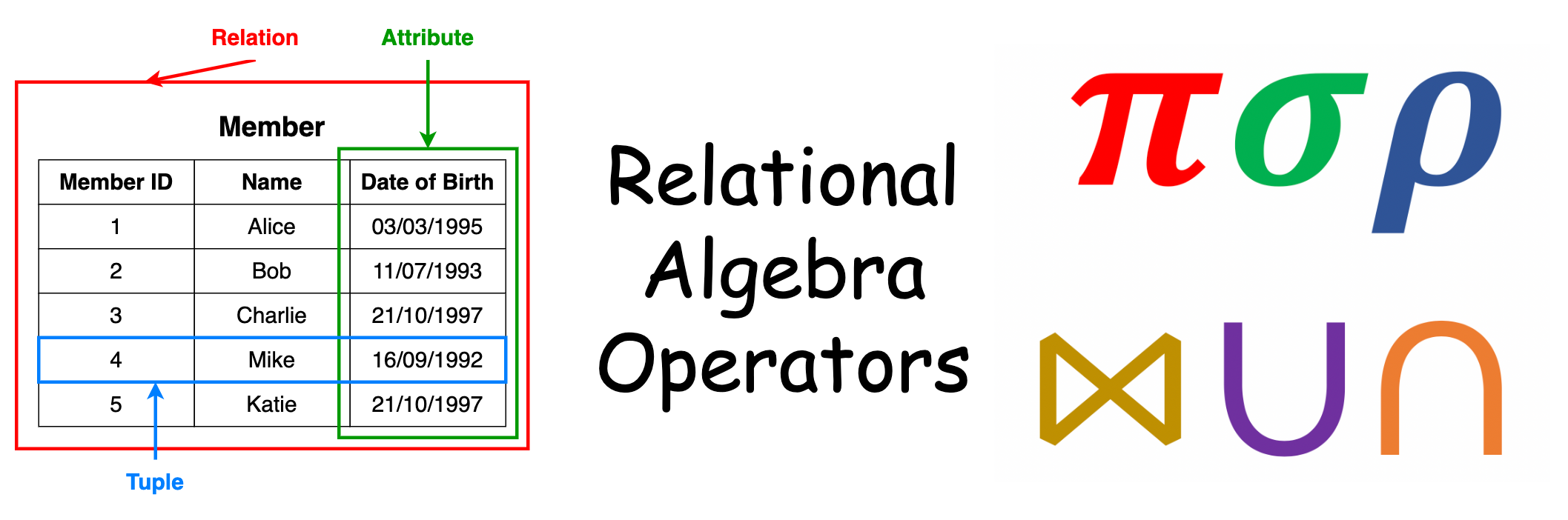 39
Multiset union (can have duplicates)
CREATE VIEW O ASSELECT * FROM table1 UNION ALL SELECT * FROM table2
From now on I will omit the “CREATE VIEW” part.
table1
o
+
table2
40
Eliminating duplicates: distinct
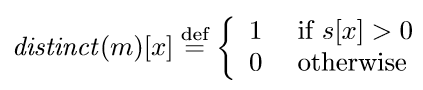 tuple
weight
41
Set union (no duplicates)
SELECT * FROM table1 UNIONSELECT * FROM table2
O(x) :- Table1(x).O(x) :- Table2(x).
Datalog
SQL
table1
o
+
table2
42
Set difference
SELECT * FROM table1 EXCEPT SELECT * FROM table2
O(x) :- Table1(x),    not Table2(x).
table1
o
+
table2
-
Note: distinct will remove elements with negative weights
43
Selection (filtering)
O(t) :- Table(t),    predicate(t).
SELECT * FROM table WHERE predicate
WHERE Age >= 10
44
Selection (filtering)
O(t) :- Table(t),    predicate(t).
SELECT * FROM table WHERE predicate
o
45
Query composition
SELECT … FROM    (SELECT … FROM …)
E(y) :- Table(x),….O(z) :- E(y),….
E
O
Table
Query composition is circuit chaining (function composition).
46
Cartesian products
O(t1, t2) :-    Table1(t1),    Table2(t2).
SELECT table1.*, table2.* FROM table1, table2
=
x
Multiply weights.
47
Cartesian products
O(t1, t2) :-   Table1(t1),    Table2(t2).
SELECT table1.*, table2.* FROM table1, table2
table1
o
table2
48
(Equi)Joins
SELECT Name, Age FROM TABLE1JOIN TABLE2ON TABLE1.Name=TABLE2.Name
O(Name, Age) :-  Table1(Name, Age),  Table2(Name, _).
table1
o
table2
Cartesian product followed by filtering.
49
Recursive computations
Reach(x, y) :-    Edge(x, z), Reach(z, y).
Very nasty in SQL
This is very interesting, but I don’t have time to show it today.
It requires using some new, unusual circuit operators, andstreams of streams…
50
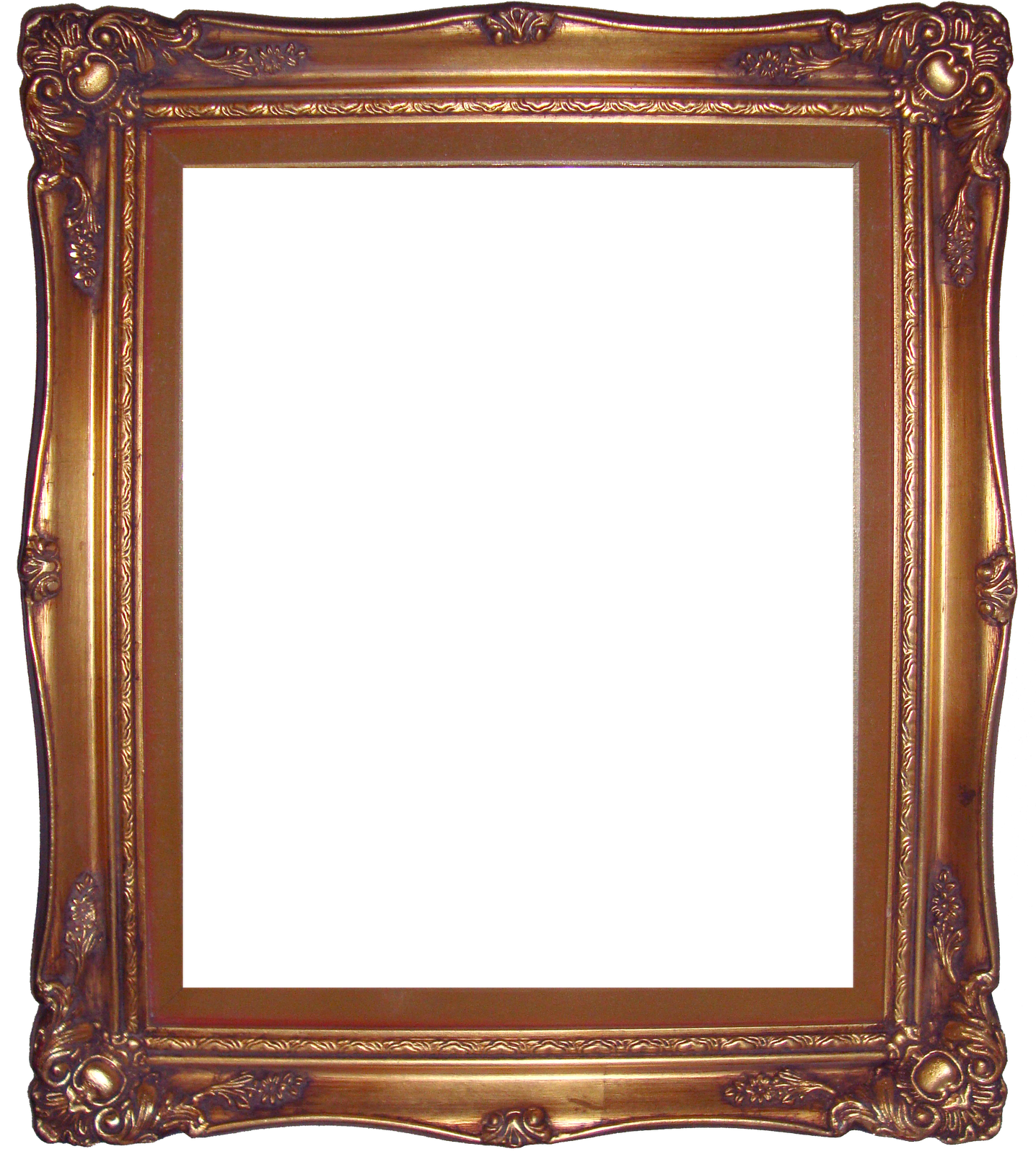 Outline
Basics of Digital Signal Processing
Relational algebra as DSP
Efficient incremental computations
51
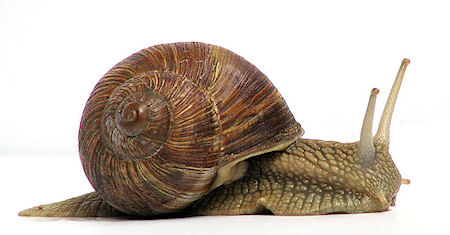 52
Linear operators
…
…
…
…
…
D
53
Example of a linear query
54
The chain rule
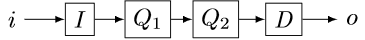 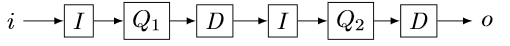 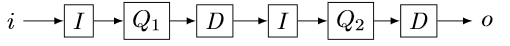 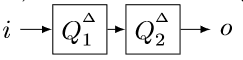 55
Bilinear operators
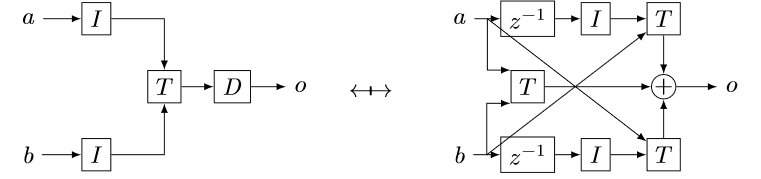 56
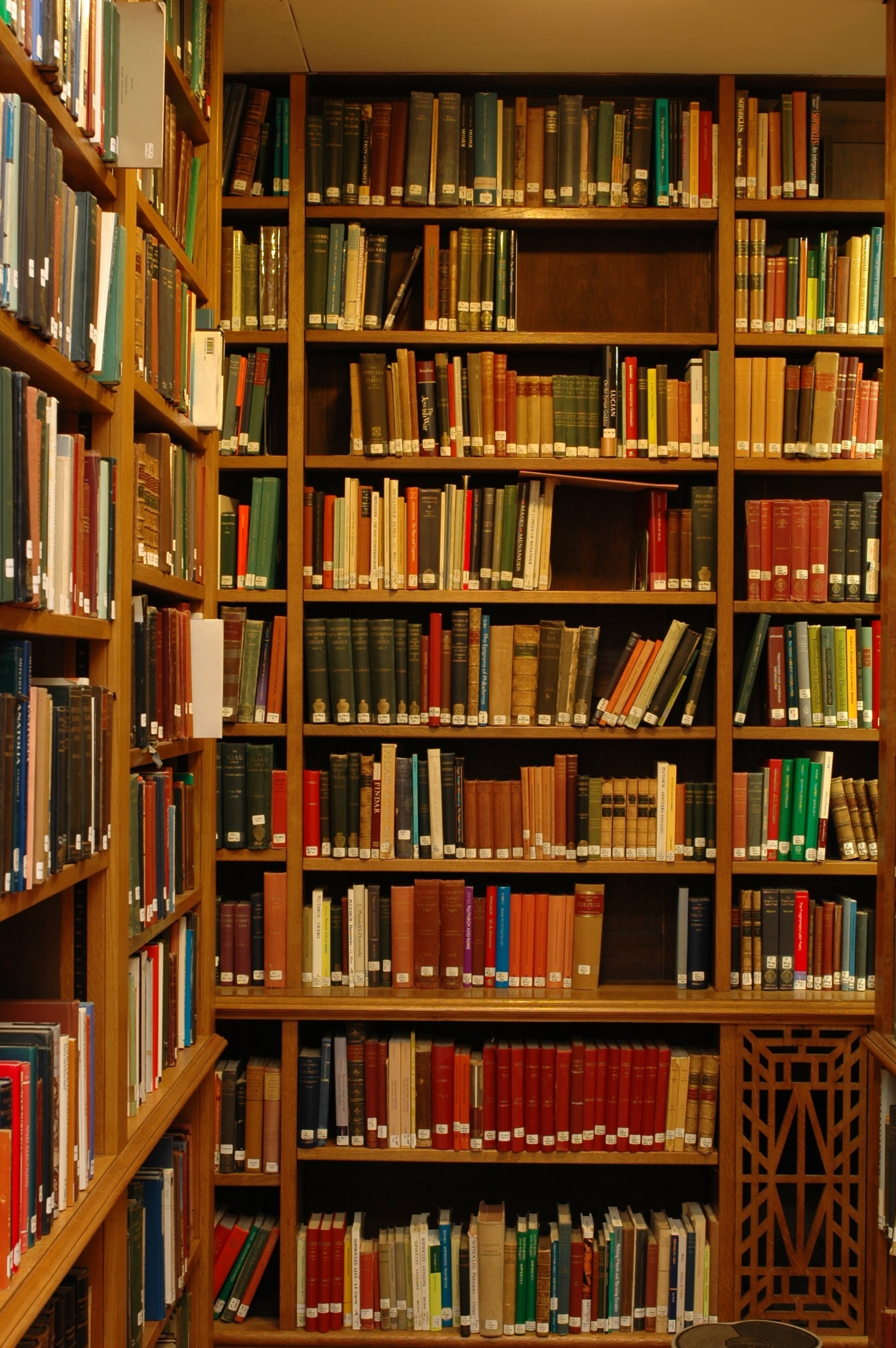 Related work
Incremental View Maintenance
Streaming Databases
Streaming languages
Functional Languages
Category theory
Dataflow machines
Synchronous circuits
57
Conclusions
58